Fotoğraf Albümü
muaz gultekin
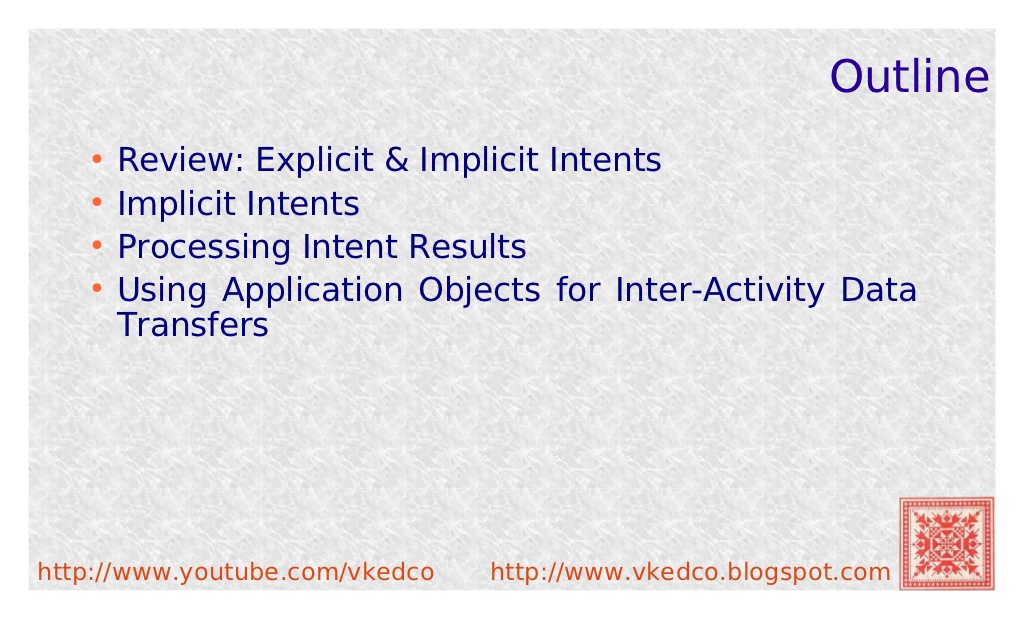 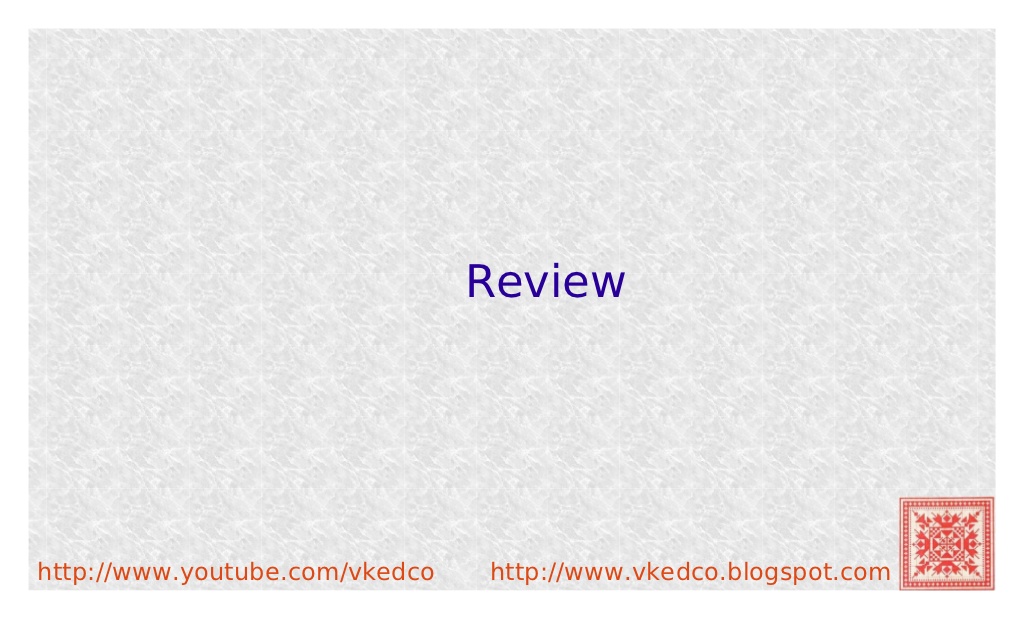 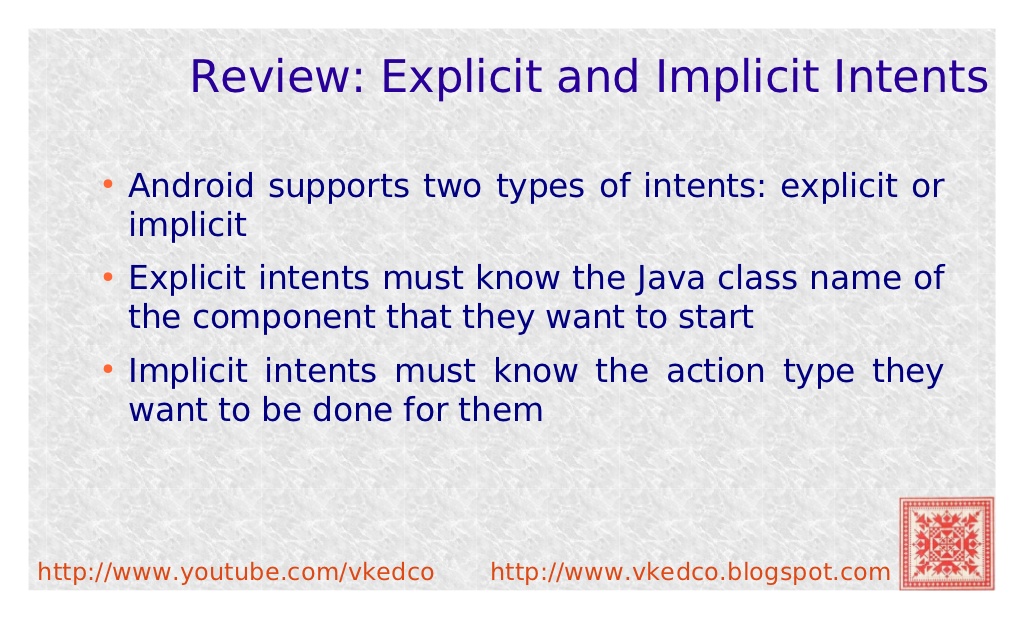 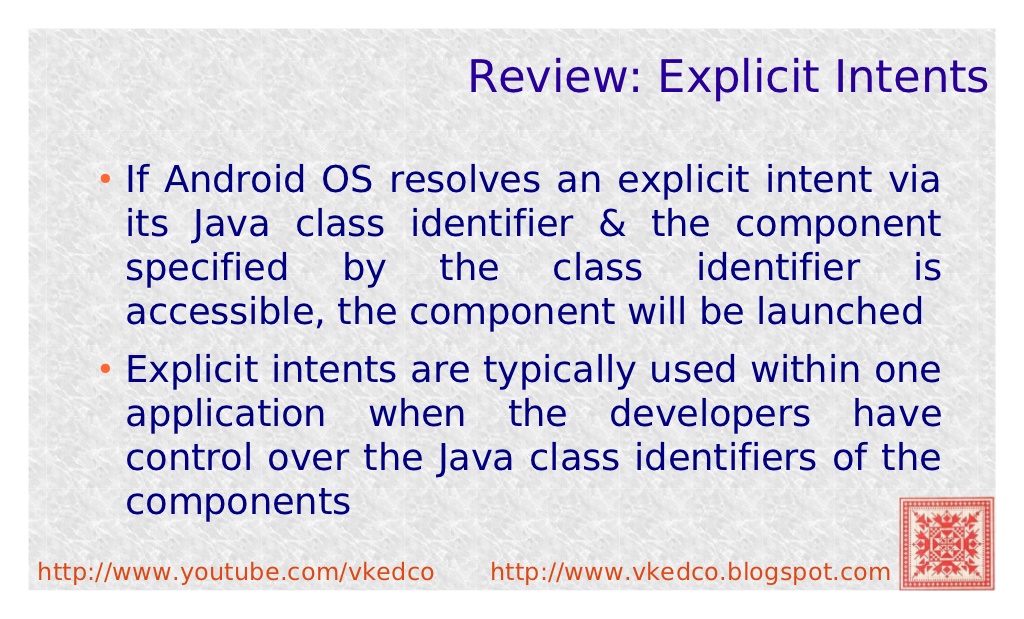 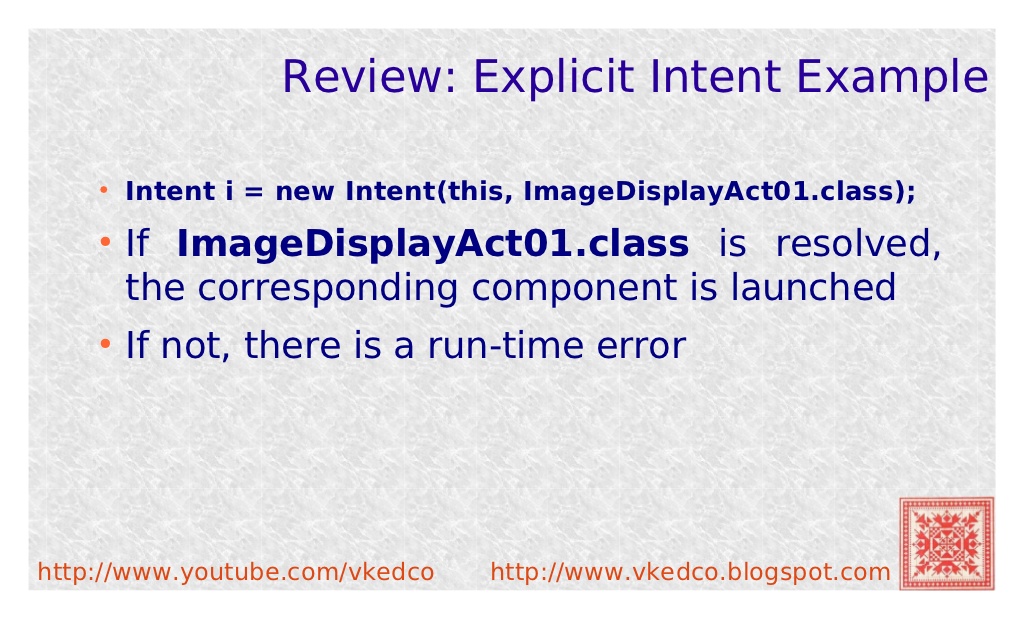 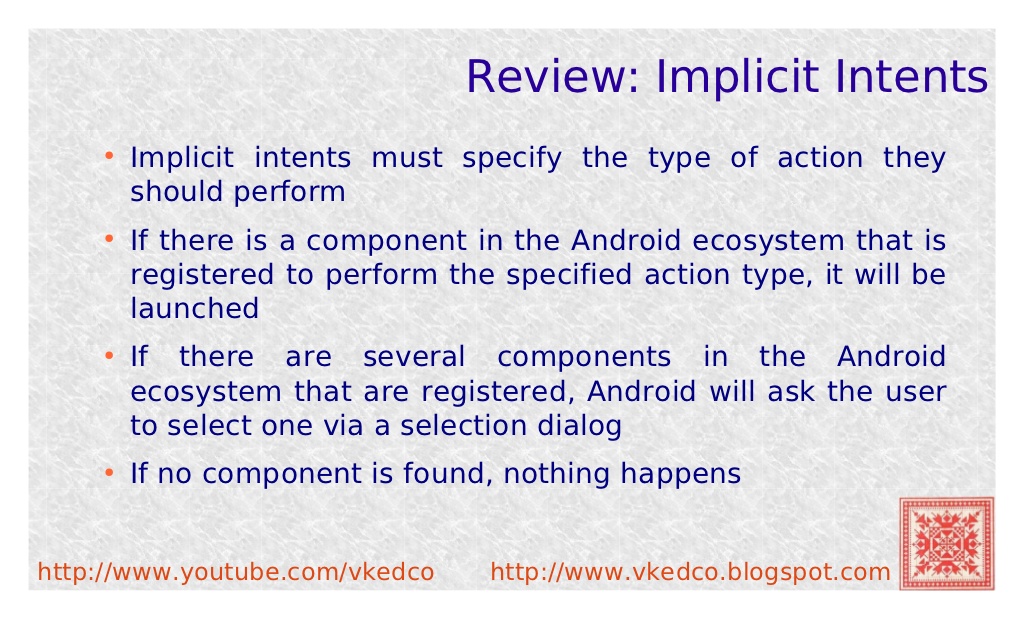 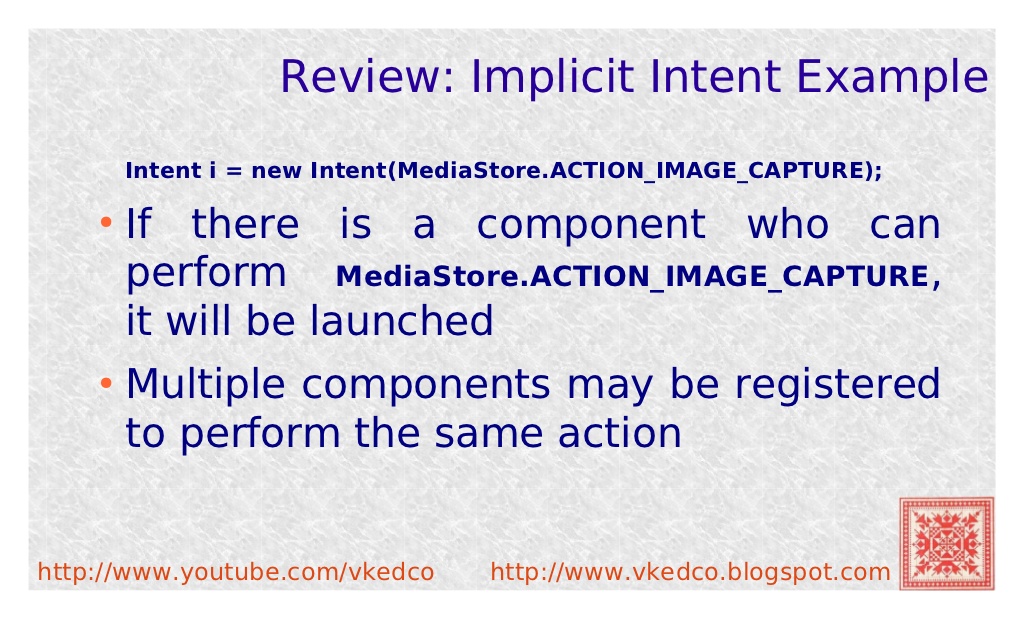 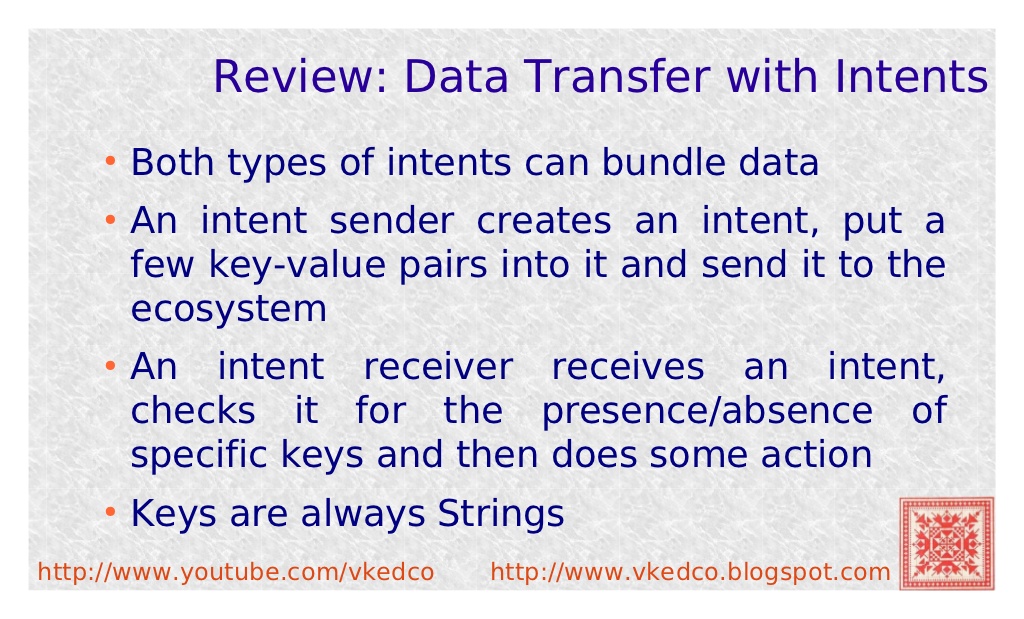 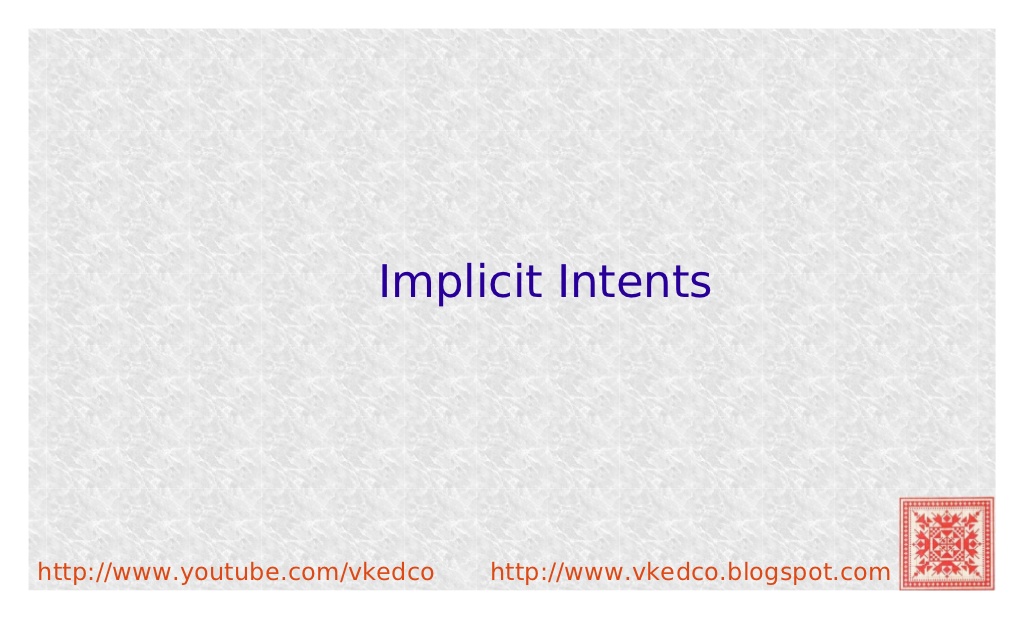 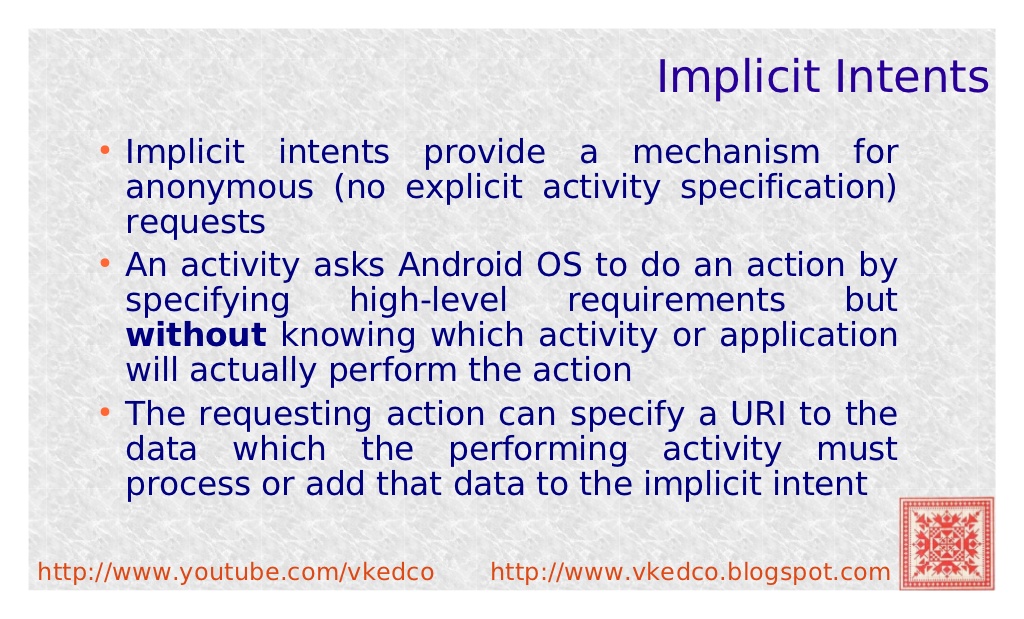 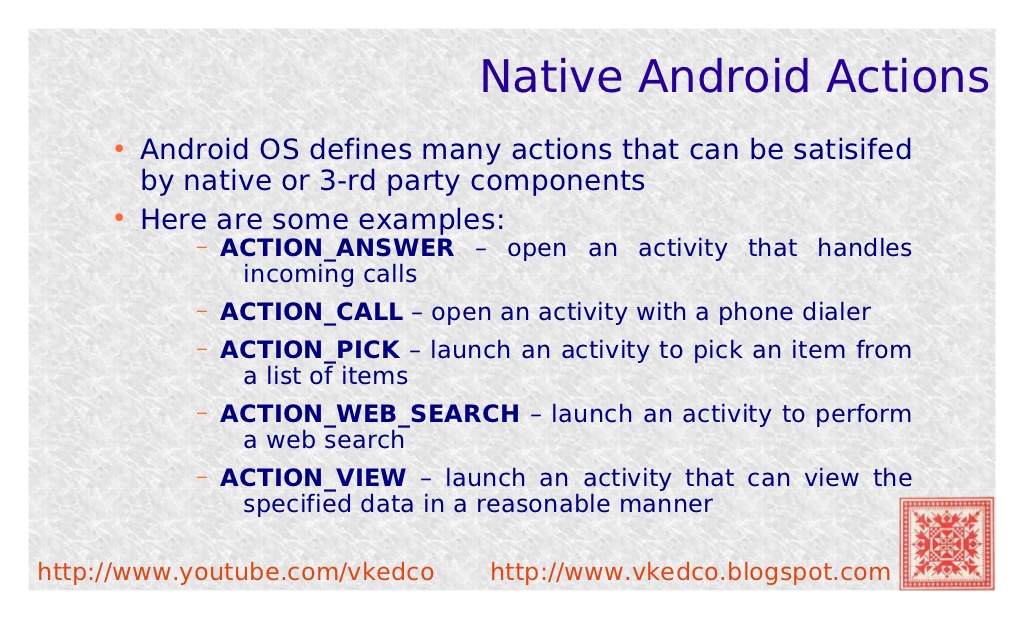 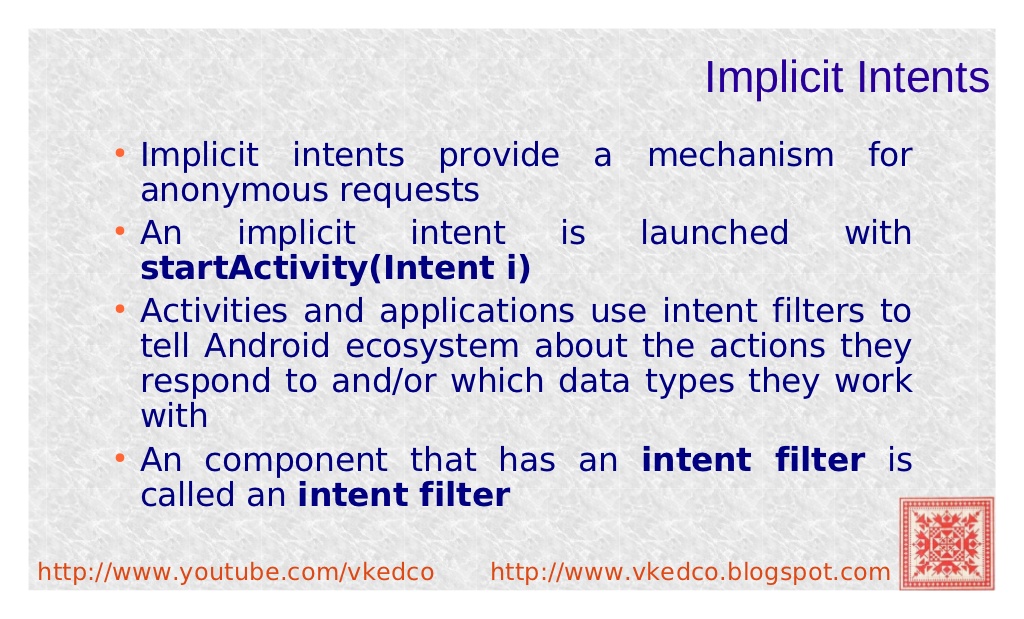 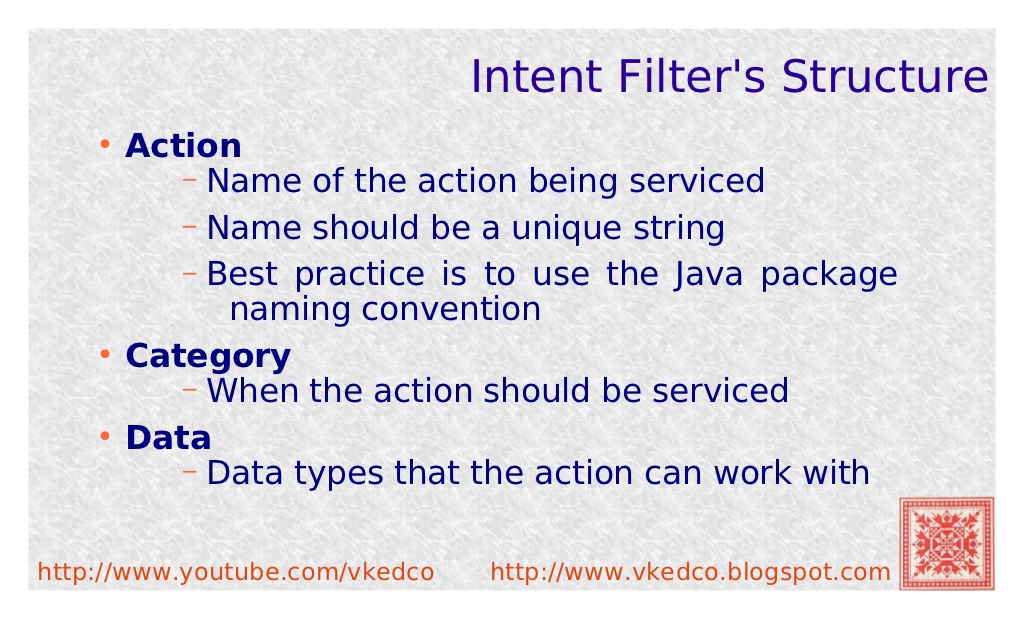 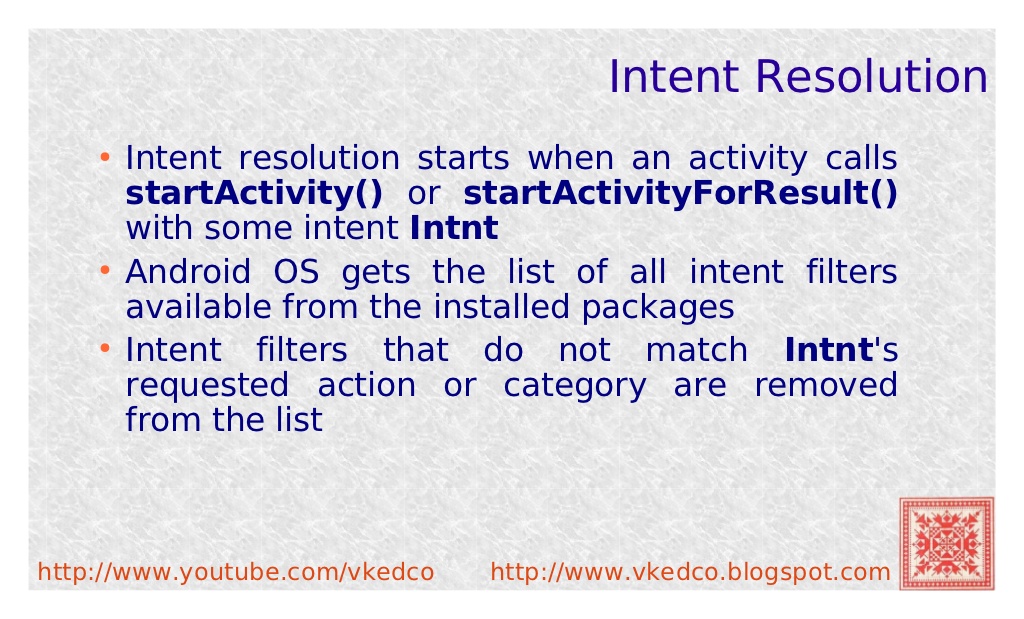 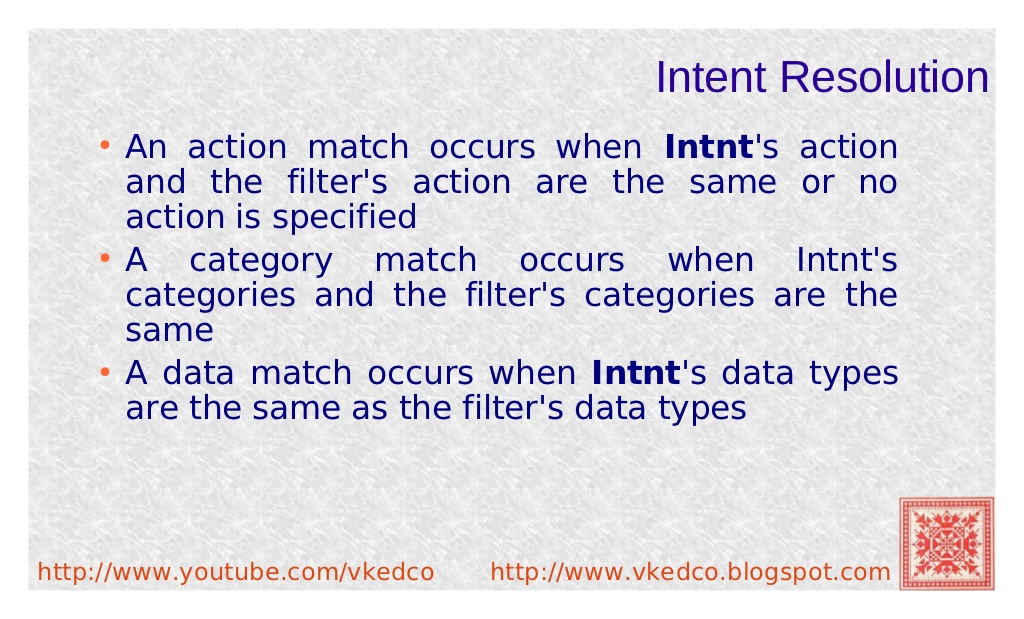 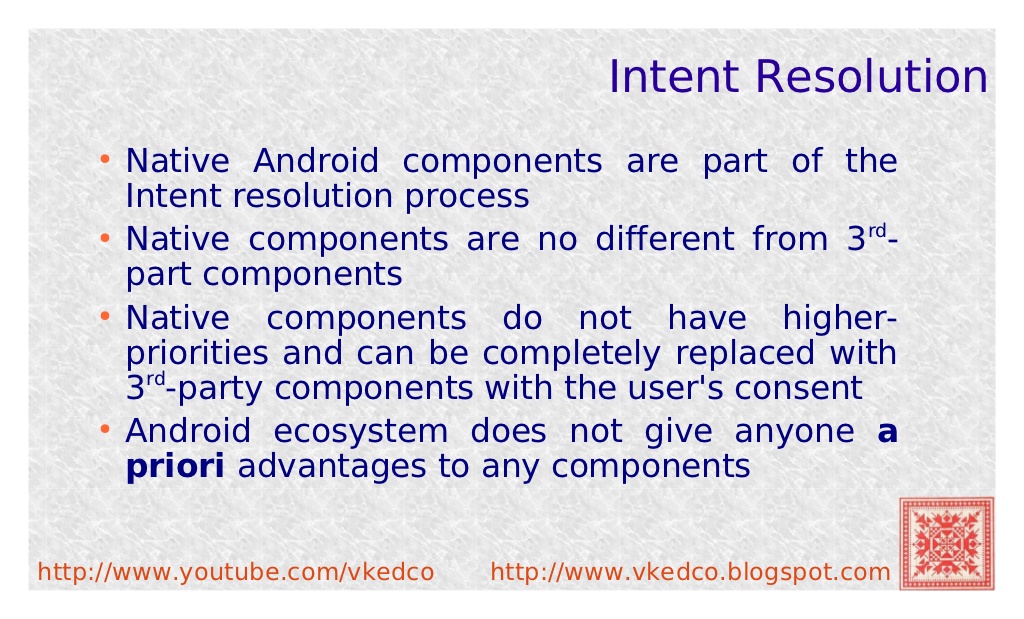 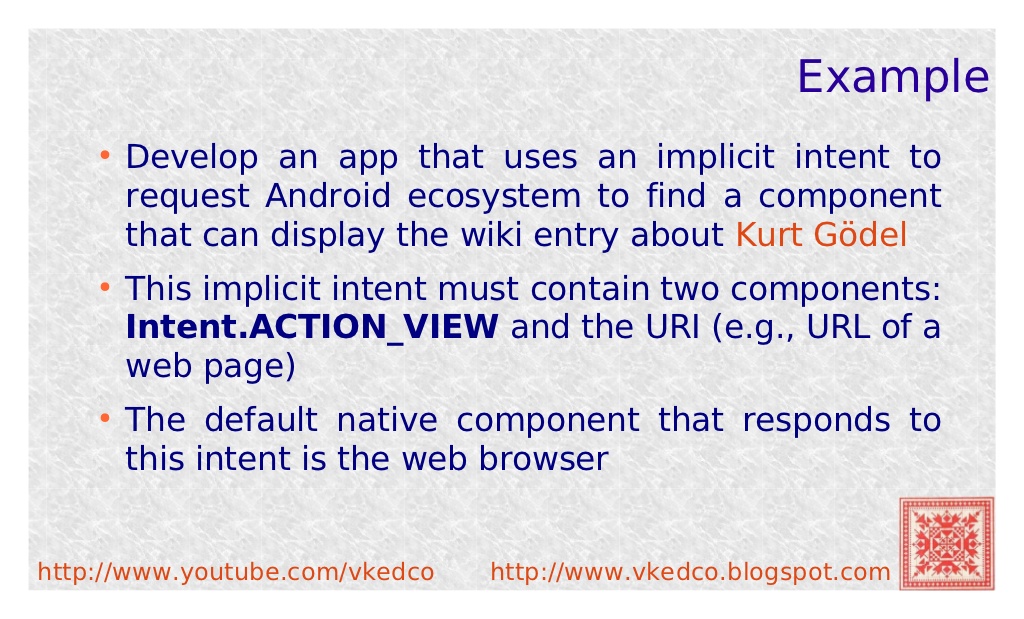 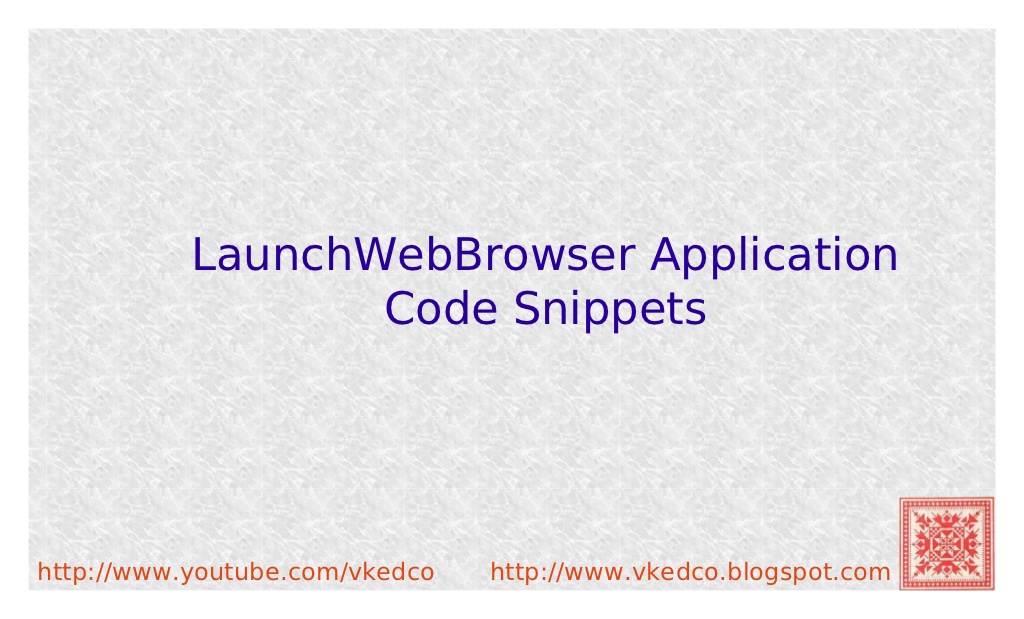 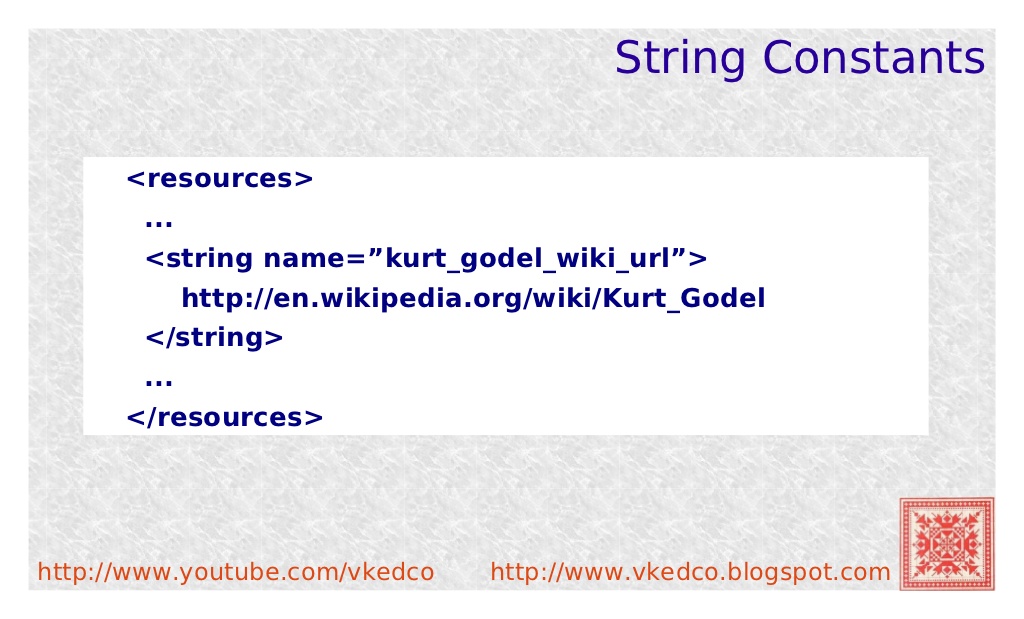 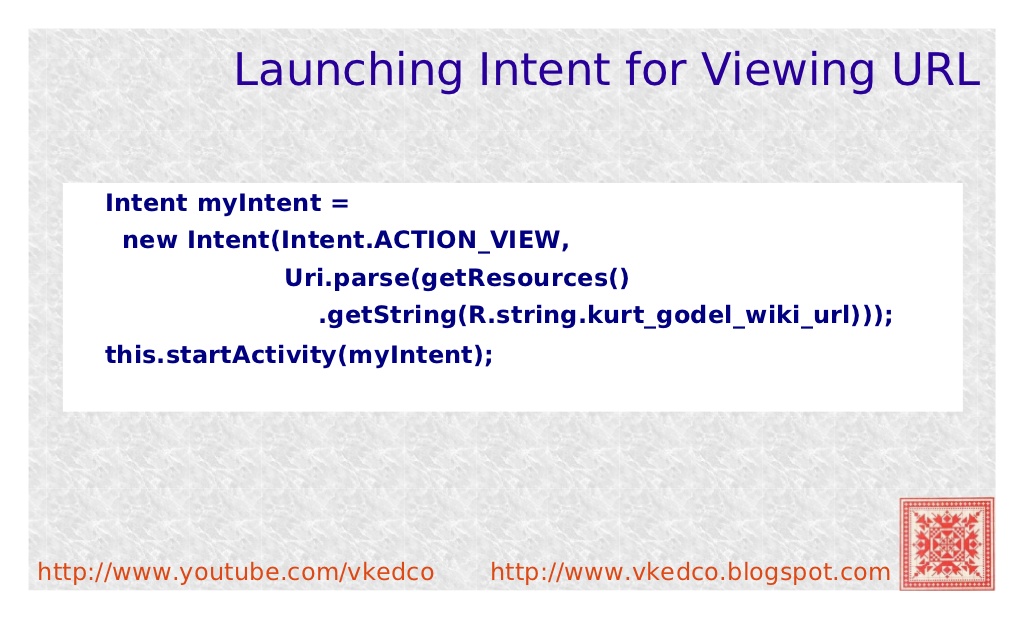 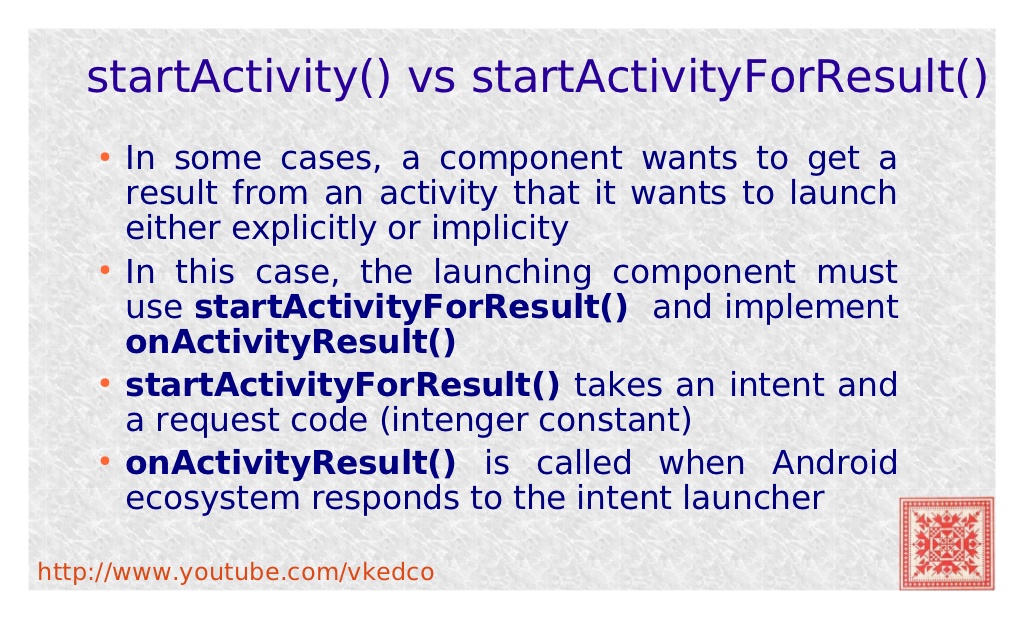 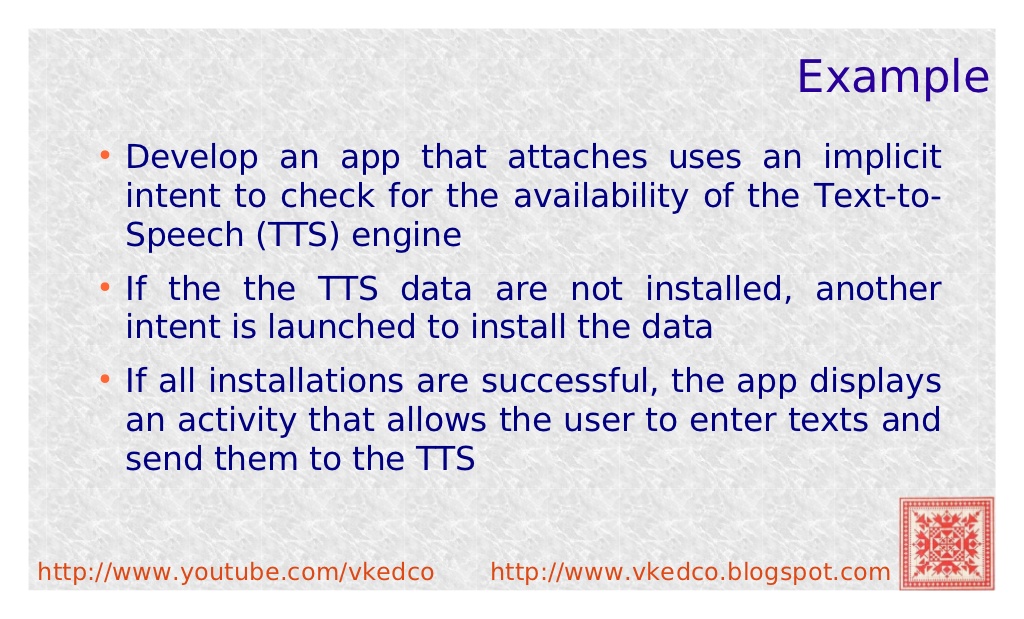 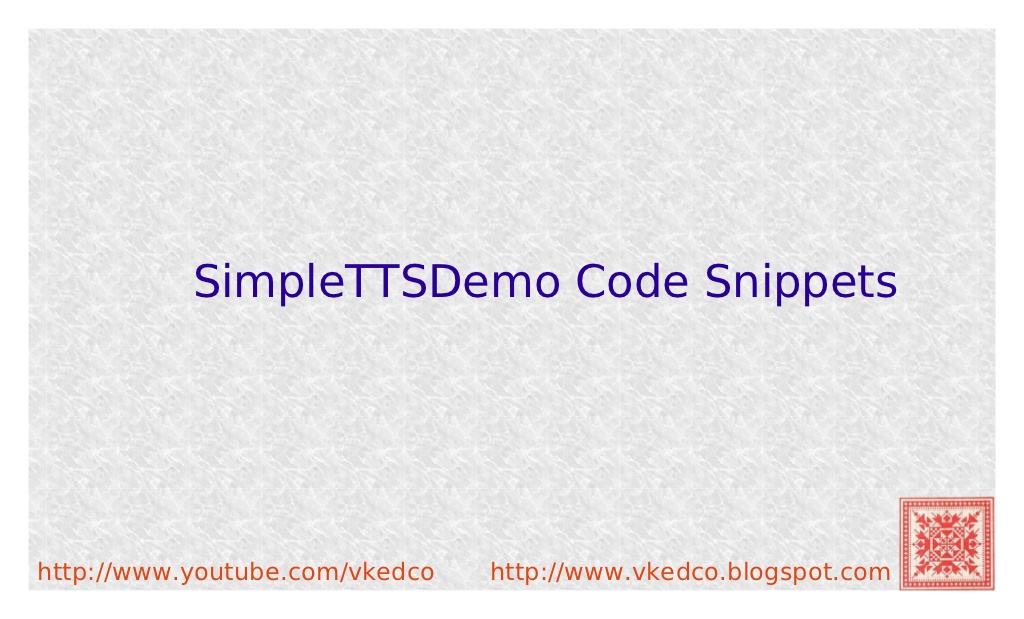 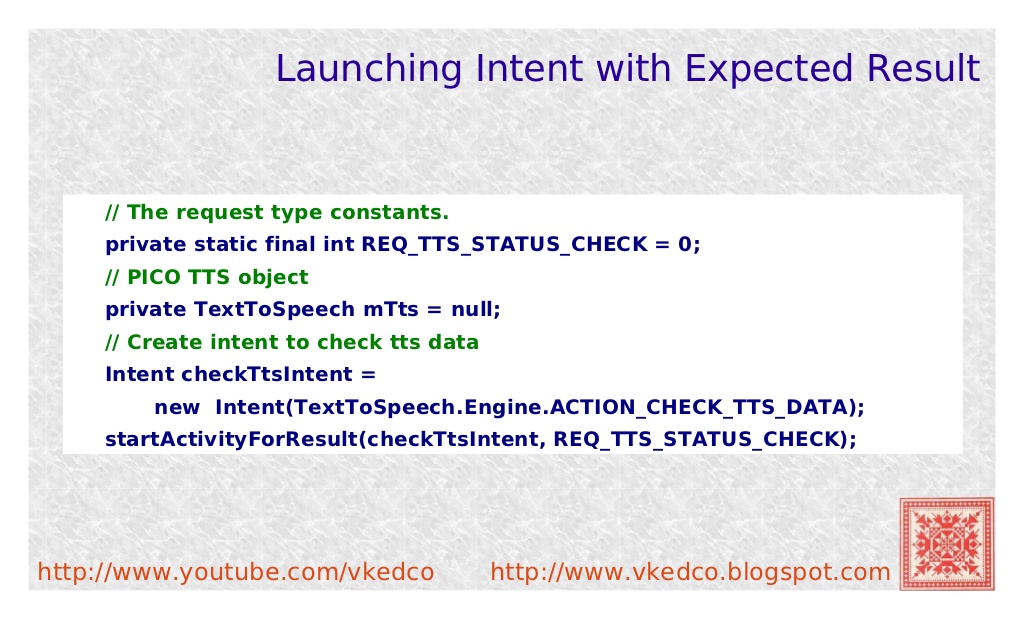 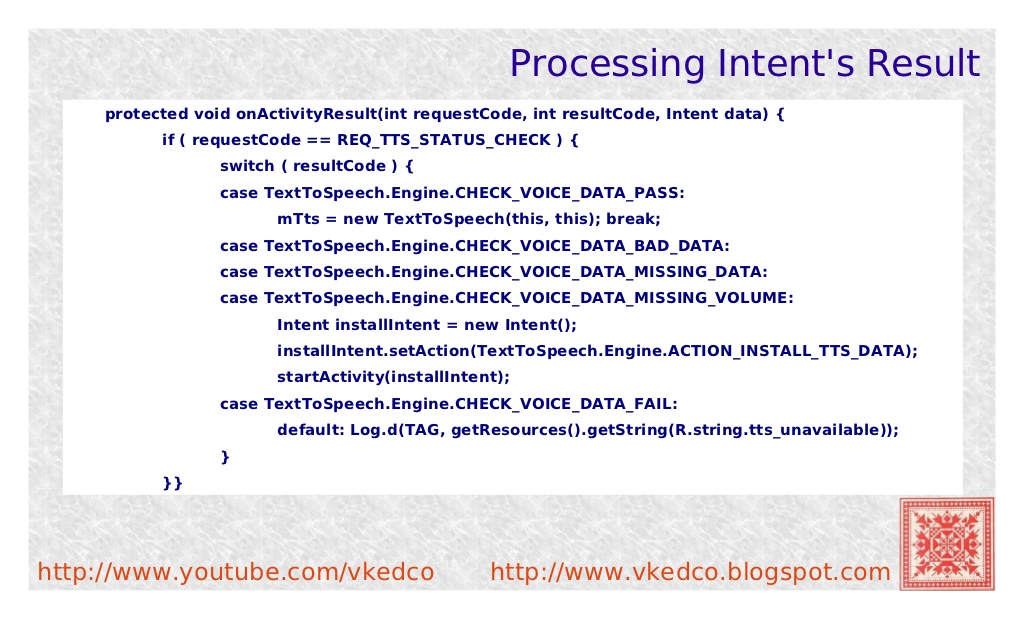 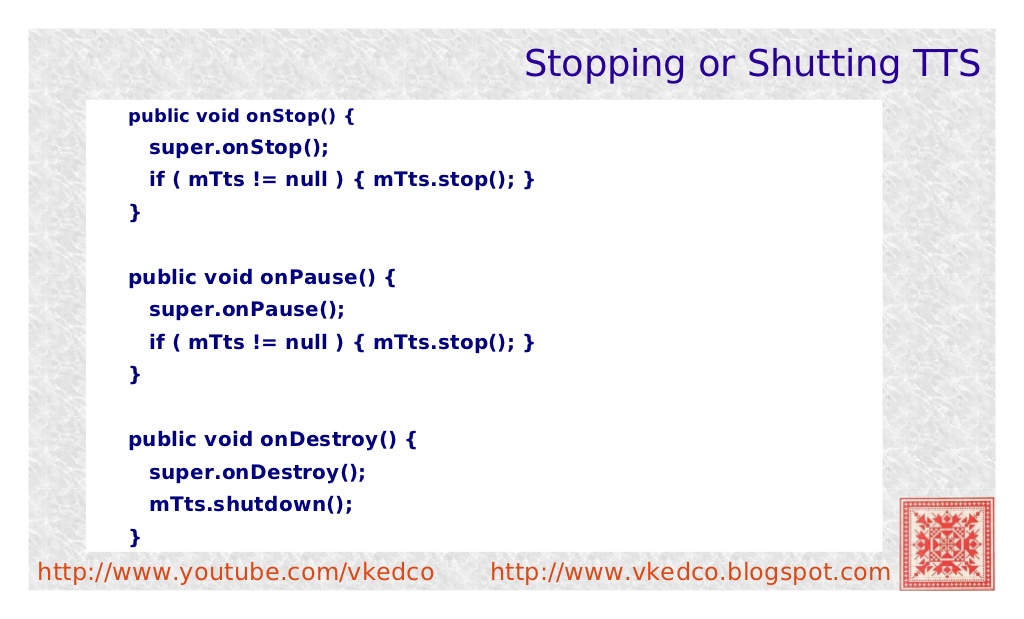 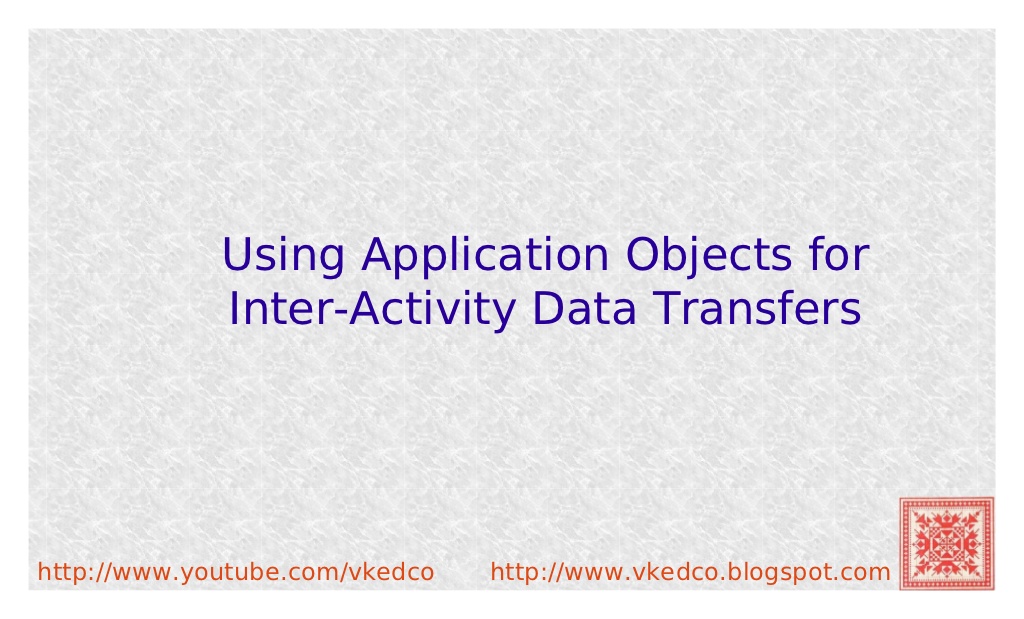 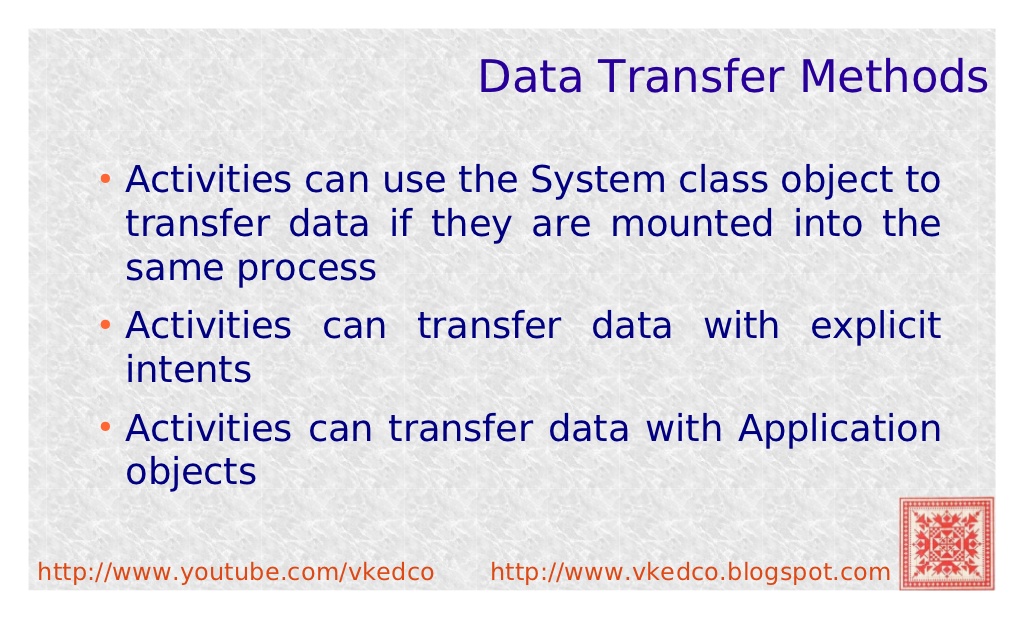 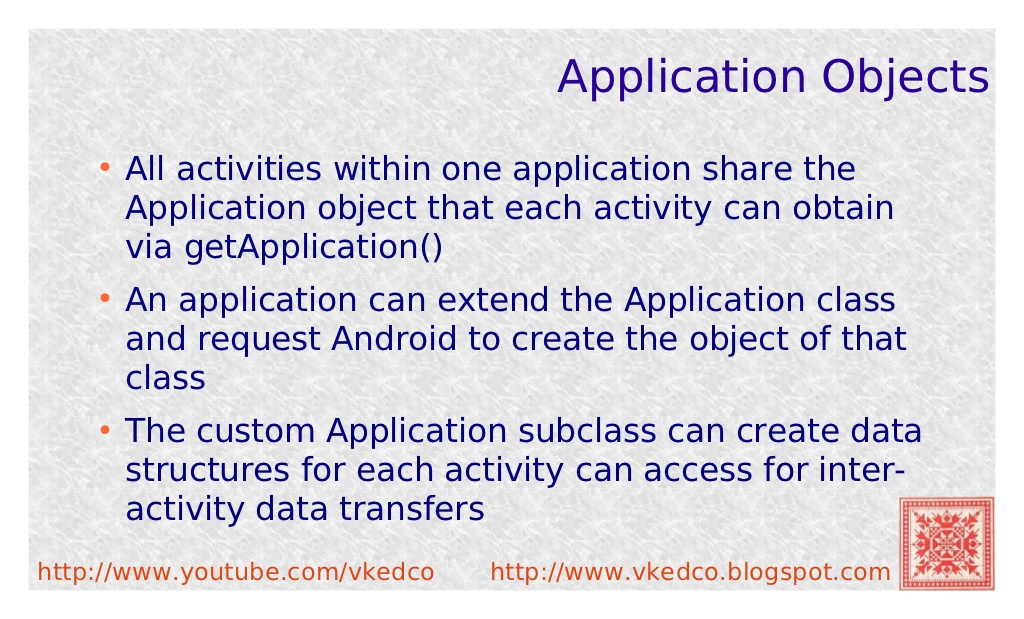 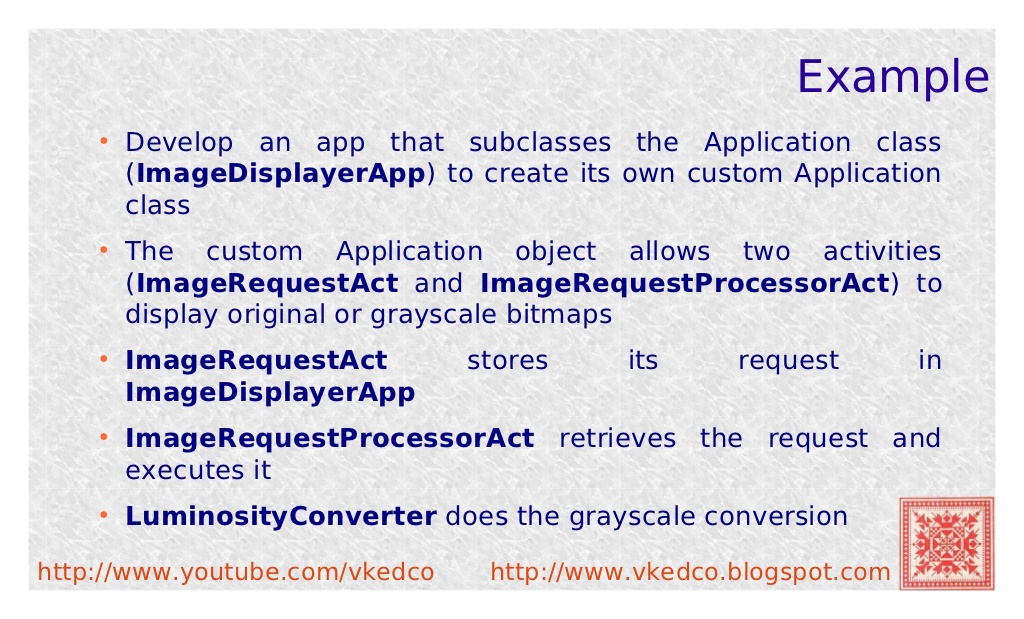 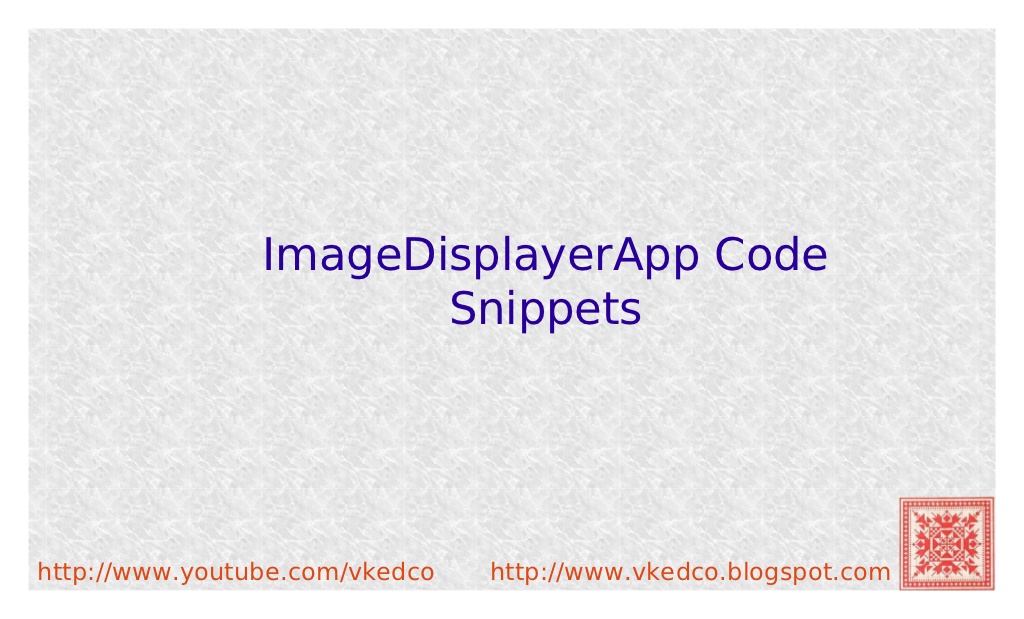 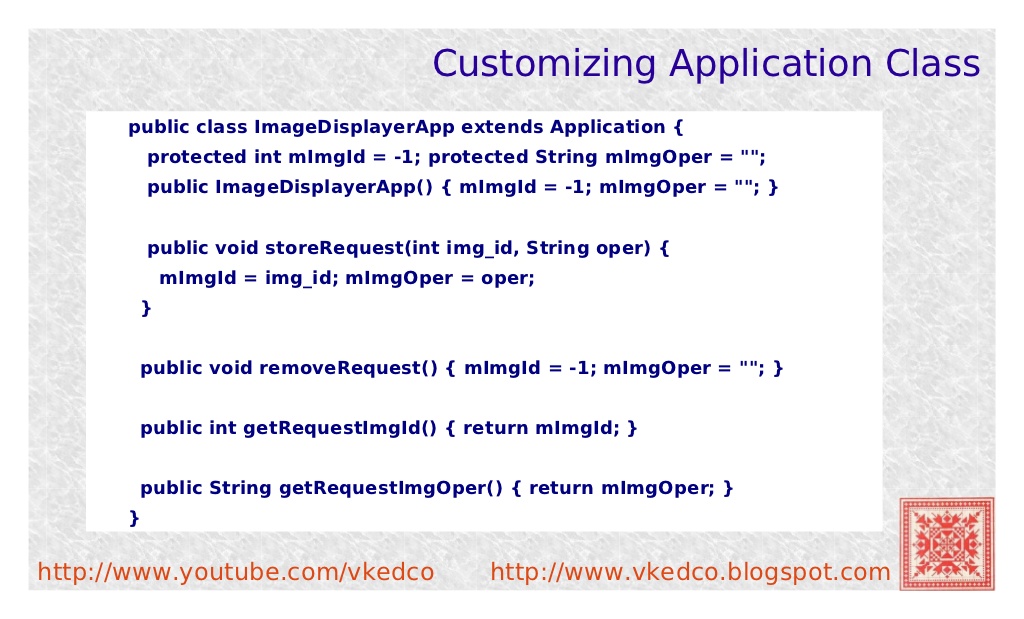 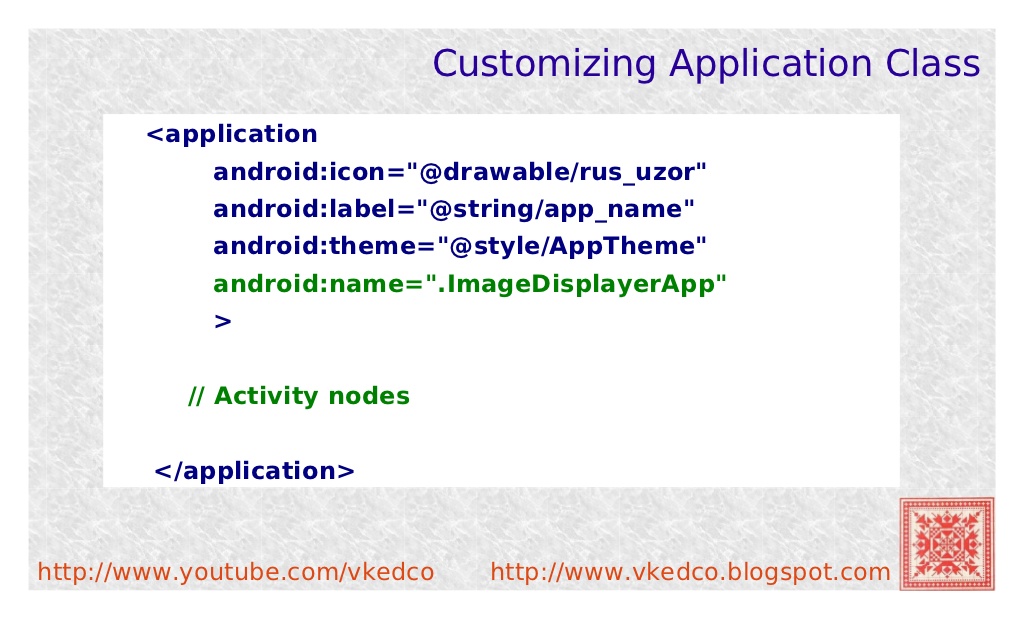 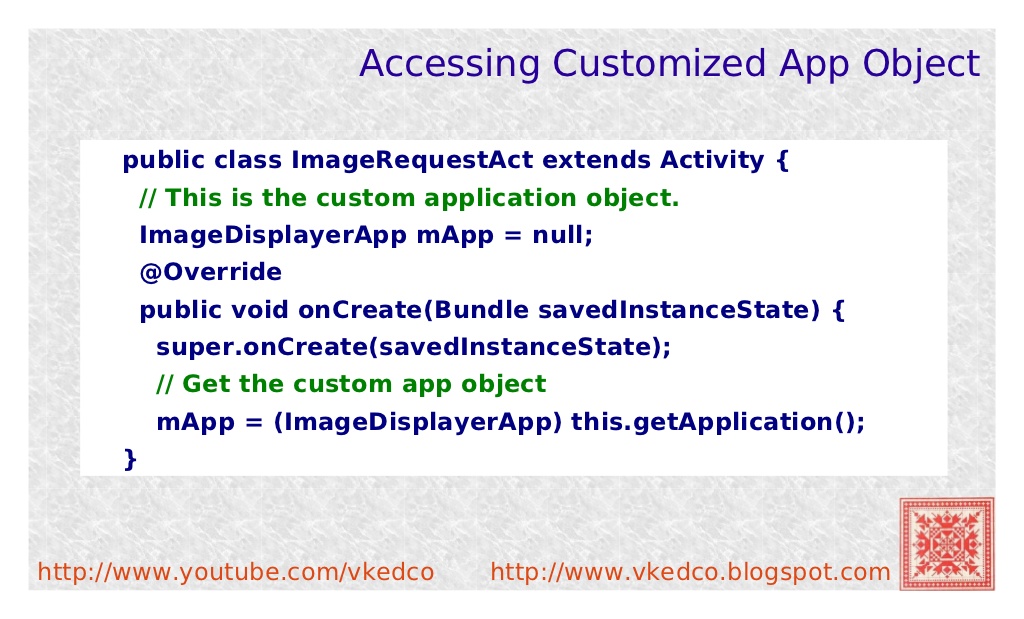 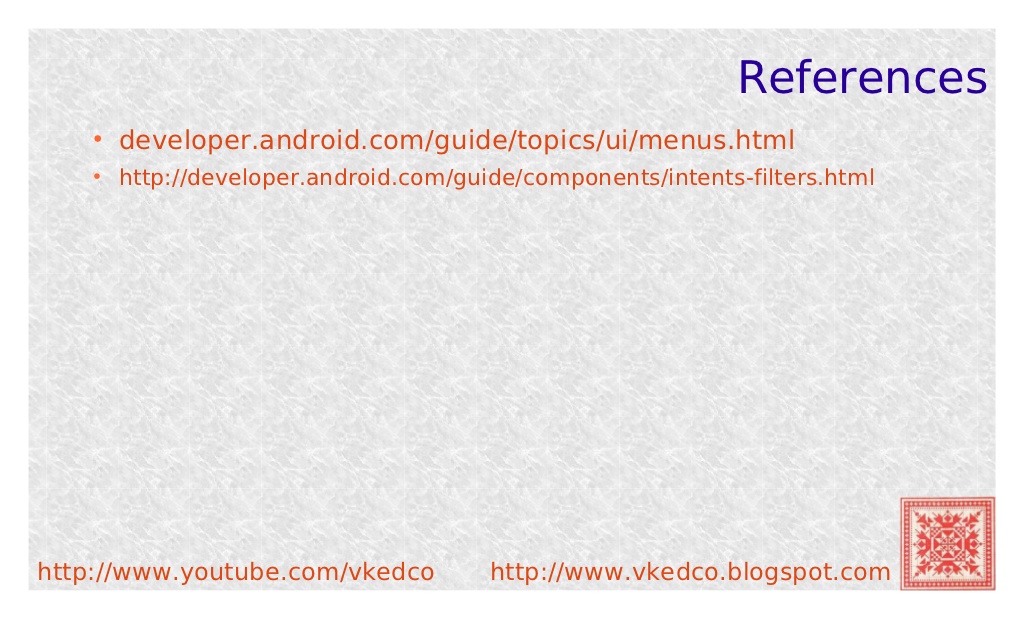 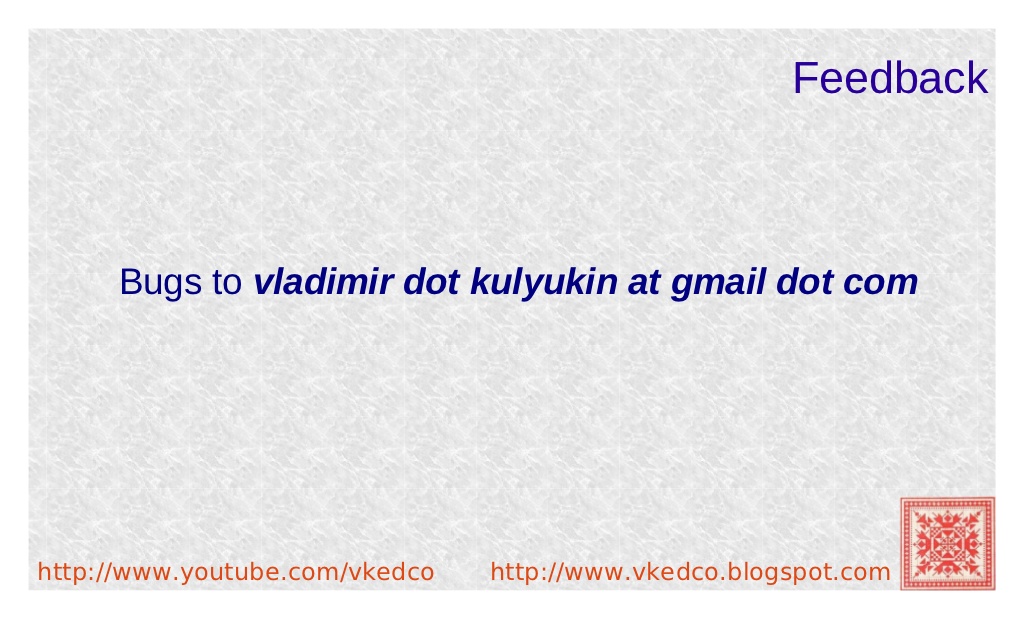